CLIMATE RELEVANT PROCESSING OF MINERAL DUST BY VOLATILE ORGANIC COMPOUNDS: FIRST RESULTS ON COMPOSITION OF COMPLEX DUST/ORGANIC SYSTEMS FROM THE UPTAKE OF GLYOXAL
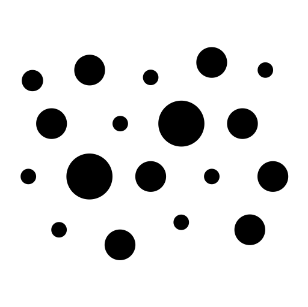 The Mineral Dust Aerosol
Radiative Forcing of 
             Mineral Dust
to date, little is
known about reactions between GL and mineral particles.
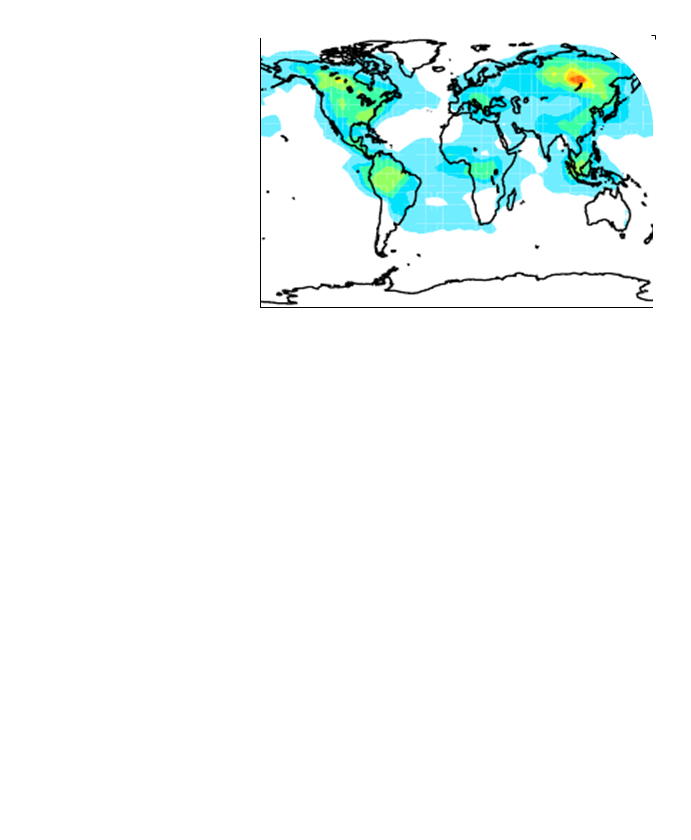 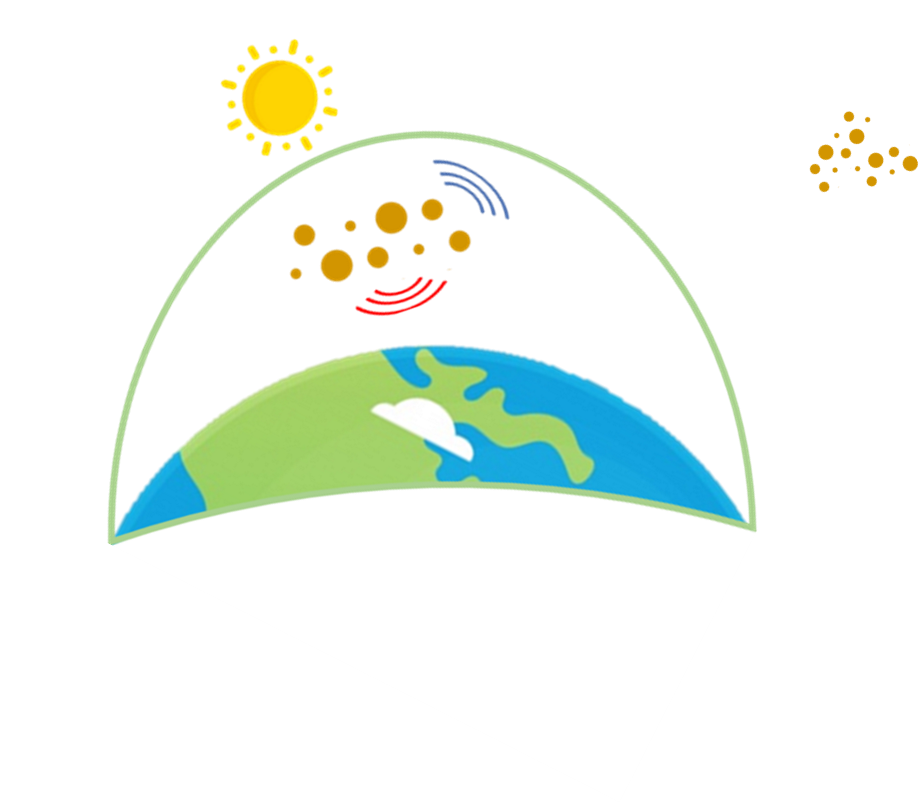 ~ 40% of the global annual emissions of tropospheric aerosols
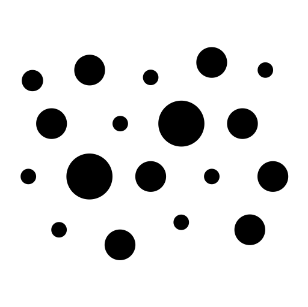 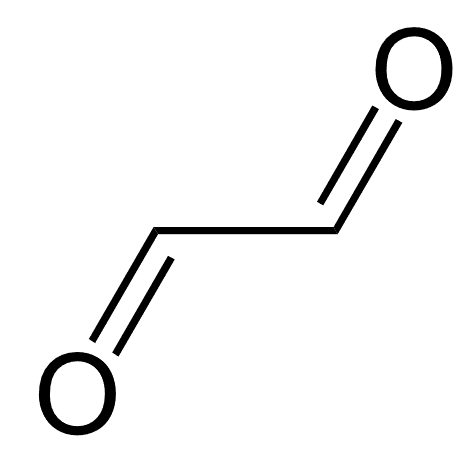 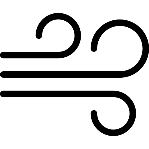 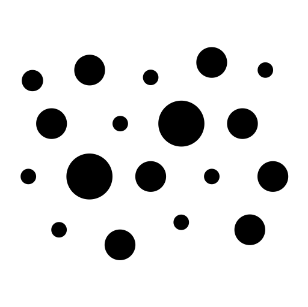 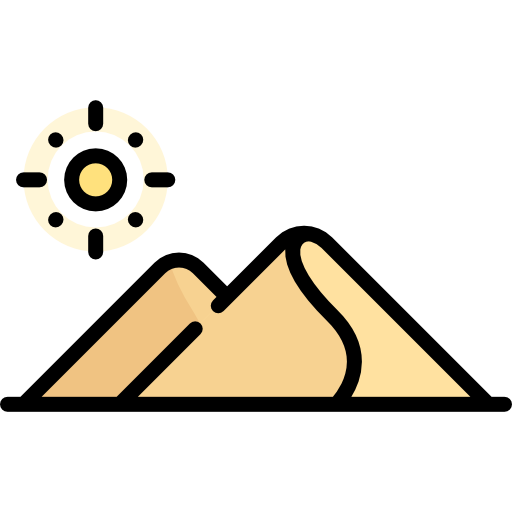 Knippertz and Stuut, Mineral Dust: A Key Player in the Earth System 2014
Glyoxal
ppt
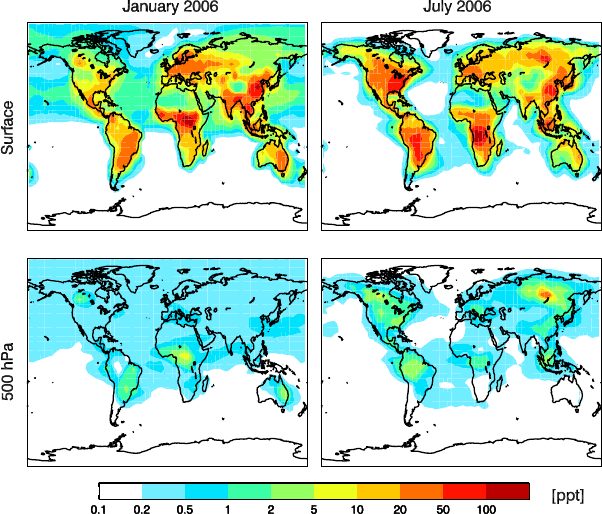 Global radiative budget that ranges from negative to positive values with a great uncertainty
Emissions of 45 Tg a-1 with simulated concentrations in the range 10 – 100 ppt
Ramaswamy et al. , Meteorological Monographs, 2019
Fu et al., J. Geophys. Res.,2008
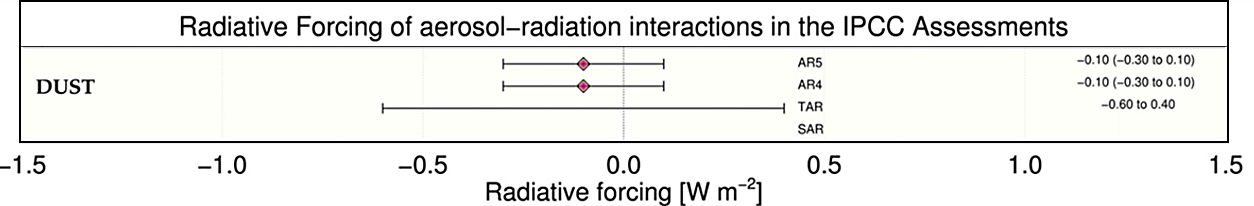 GL is a SOA precursors and its interaction with mineral dust can modify both the properties of particles and SOA budget
X. Shen et al. Atmospheric Environment (2016)
The heterogeneous interaction could have potential effects on atmospheric chemistry and on the presence of SOA precursors
To date, only one study about reactions between GL and mineral particles
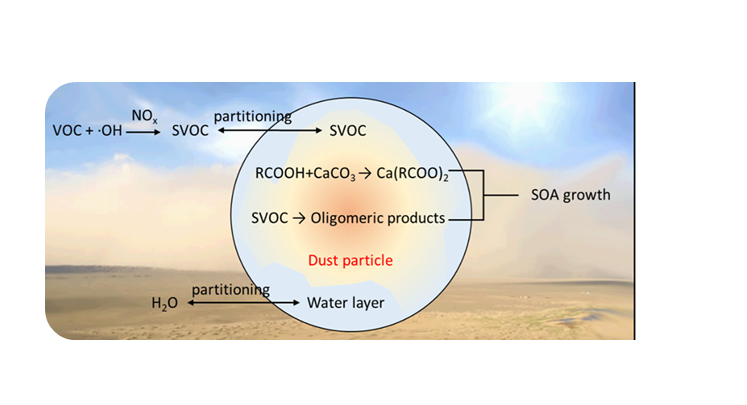 Heterogeneous Reaction on Mineral Dust
Potential effects on atmospheric chemistry and on Secondary Organic Aerosol (SOA) formation
DOES THE GLYOXAL CONDENSE ON MINERAL DUST PARTICLES AND HOW THIS PROCESS CHANGE THEIR COMPOSITION?
Liu et al., Atmos. Env., 2013
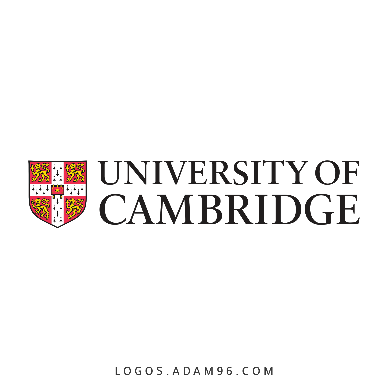 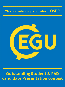 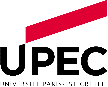 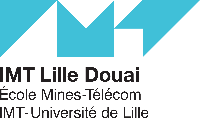 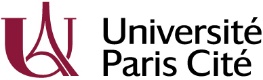 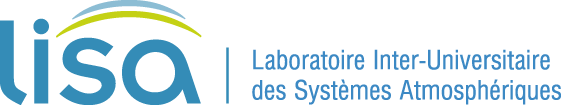 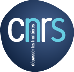 Francesco Battaglia EGU General Assembly 2023, Vienna - SLIDE 1
[Speaker Notes: Mineral dust aerosol represents an important mass fraction of the total aerosol emission.
This aerosol interacts with solar radiation, influencing the global radiative budget with a great uncertainty associated.
Beside interacting with the radiation, mineral dust aerosol can also react with gaseous atmospheric components like the secondary organic aerosol precursors and this interaction potentially affects both the atmospheric composition and the dust properties.
An important secondary organic aerosol precursor is the glyoxal, that could have a higly significant interaction with mineral dust.
To date there is the only one study in literature about the heterogeneous interaction dust glyoxal, so the main objective of my study is to bring new knowledge about it by relpying to this question: DOES THE GLYOXAL CONDENSE ON MINERAL DUST PARTICLES AND HOW THIS PROCESS CHANGE THEIR COMPOSITION?]
CLIMATE RELEVANT PROCESSING OF MINERAL DUST BY VOLATILE ORGANIC COMPOUNDS: FIRST RESULTS ON COMPOSITION OF COMPLEX DUST/ORGANIC SYSTEMS FROM THE UPTAKE OF GLYOXAL
THE RESULTS
THE METHOD: Large simulation chamber CESAM
Gobi Dust, 1ppm Gly, 80%RH
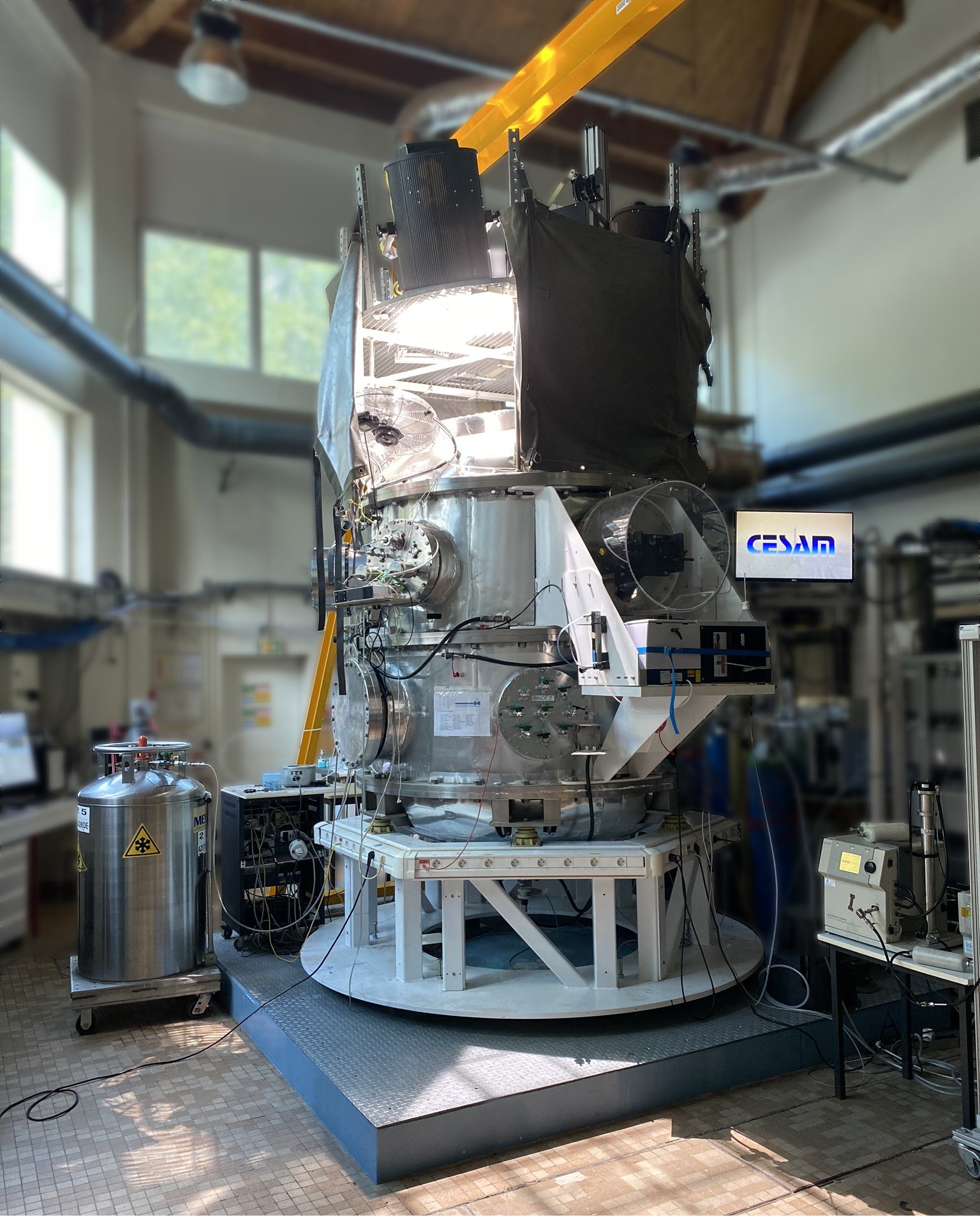 G
L
D
Dust injection
Lights ON
1ppm Gly
Rapid uptake of Glyoxal at RH = 80% and formation of approximately 2µg/m3 of SOA

No additional SOA formation in the presence of light

No SOA formation from glyoxal only in the same conditions
Stainless-steel, 4.2 m3 volume
Controlled conditions (RH, T,  irradiation, gaz mixtures)
Long lifetime (> 24h for submicron particles)
FOR MORE INTERESTING INFOS ABOUT THE RESULTS MEET ME ON
Tuesday, 25 April 2023, 09:05-10:15 at PICO screen PICO2.4.
Wang et al., AMT, 2011
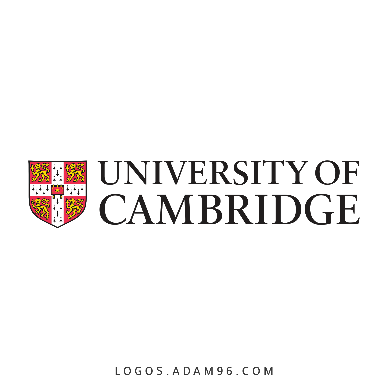 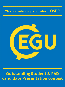 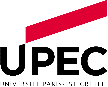 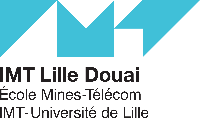 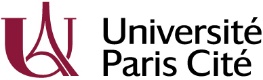 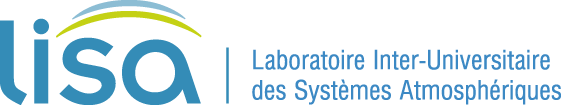 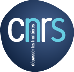 Francesco Battaglia EGU General Assembly 2023, Vienna - SLIDE 2
[Speaker Notes: My work is based on the use of a large simulation chamber, that allows me to recreate the heterogeneous interaction in highly controlled conditions of relative humidity and irradiation.

Here an example of the results of a typical chamber experiments conducted in high relative humidity conditions where, after introducing dyst aerosol from gobi desert, I injected 1 ppm of glyoxal. 

In the first graph there are the aerosol mass and number concentration time series and in the second the aerosol composition.

After the glyoxal is injected, we assist to a rapid uptake on dust particles in high relative humidity conditions. 

This process modifies the mass of the aerosol, as well as the amount and chemical composition of its organic fraction.]